詐騙防制懶人包
三分鐘一點就通 常見的詐騙手法 請撥打165專線
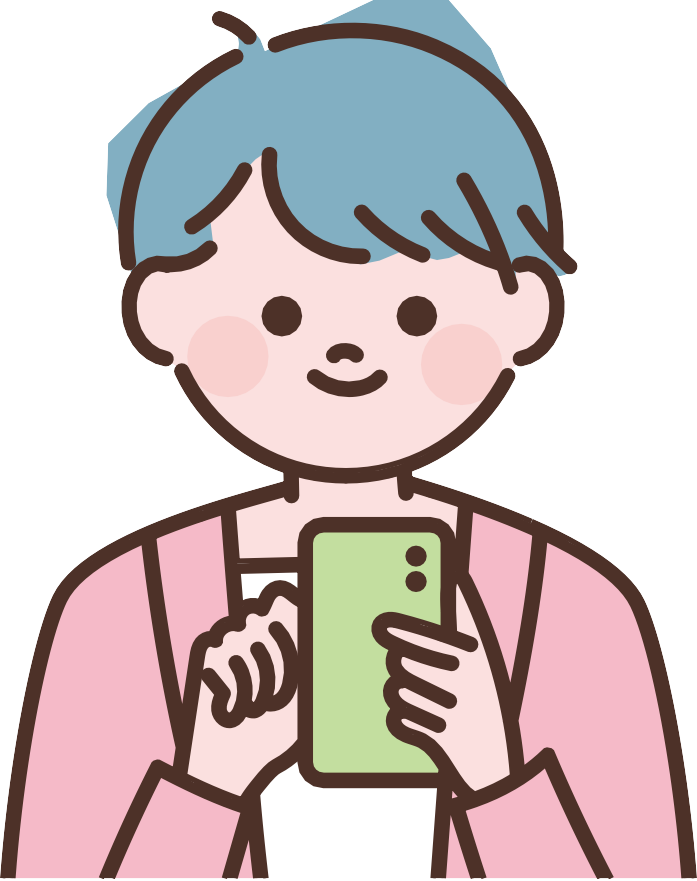 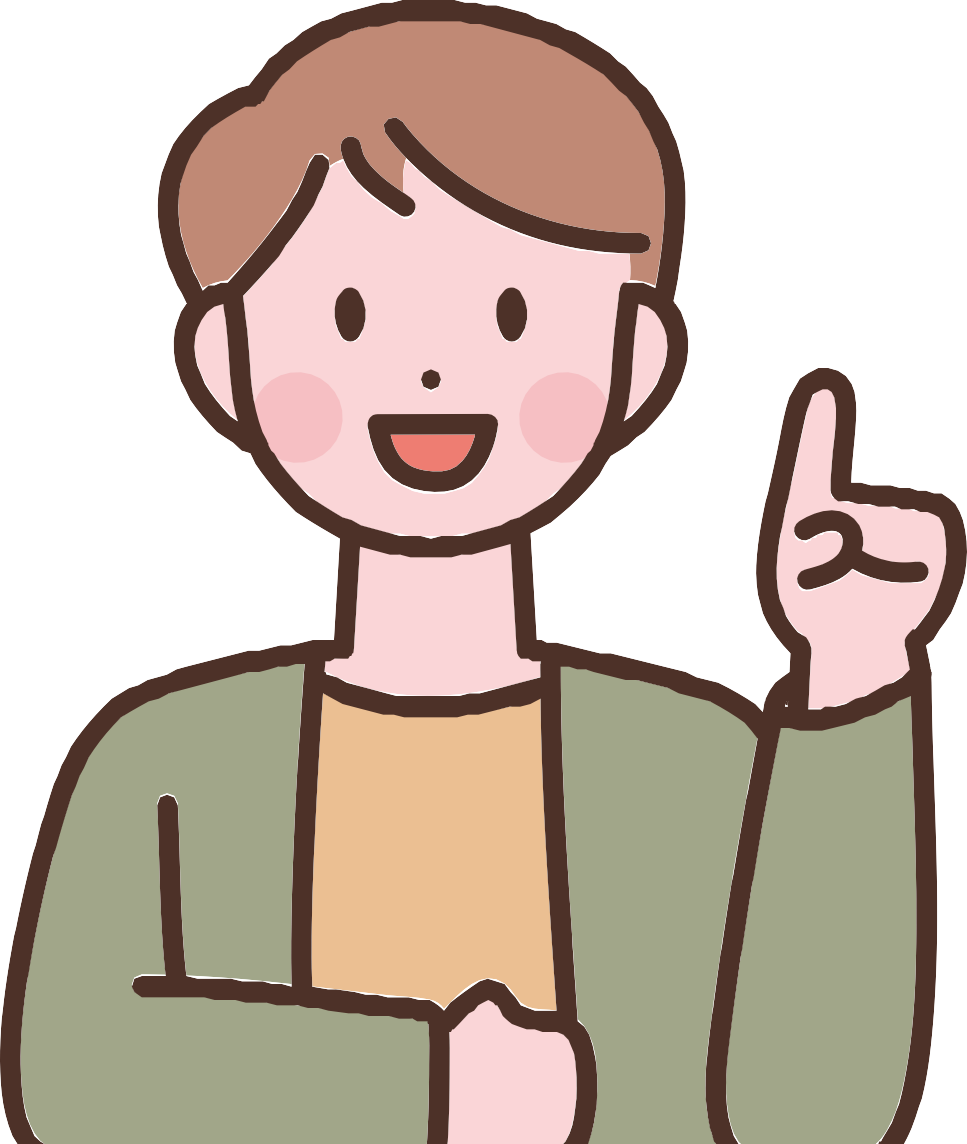 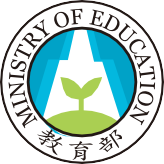 教育部 關心3
廣告
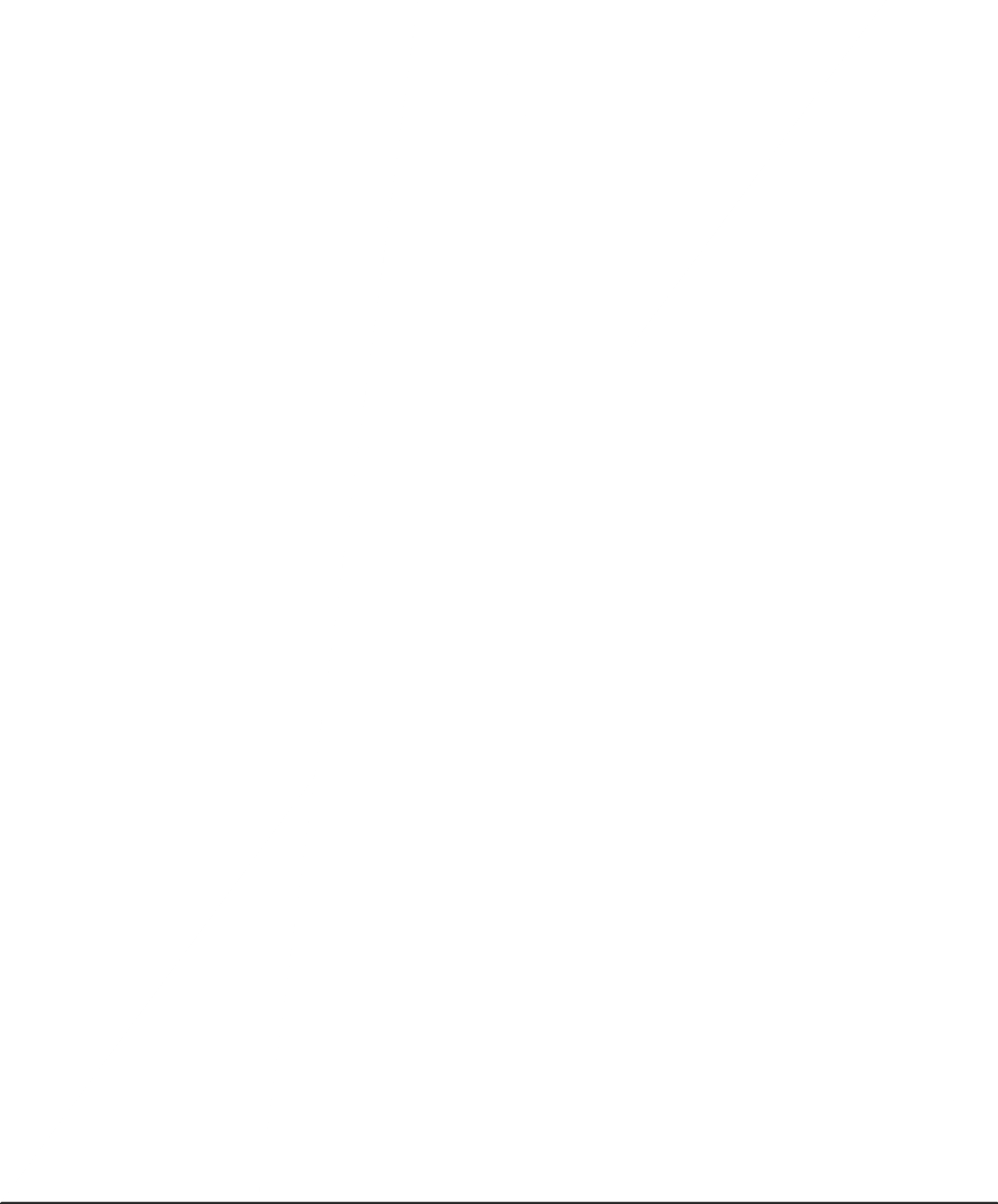 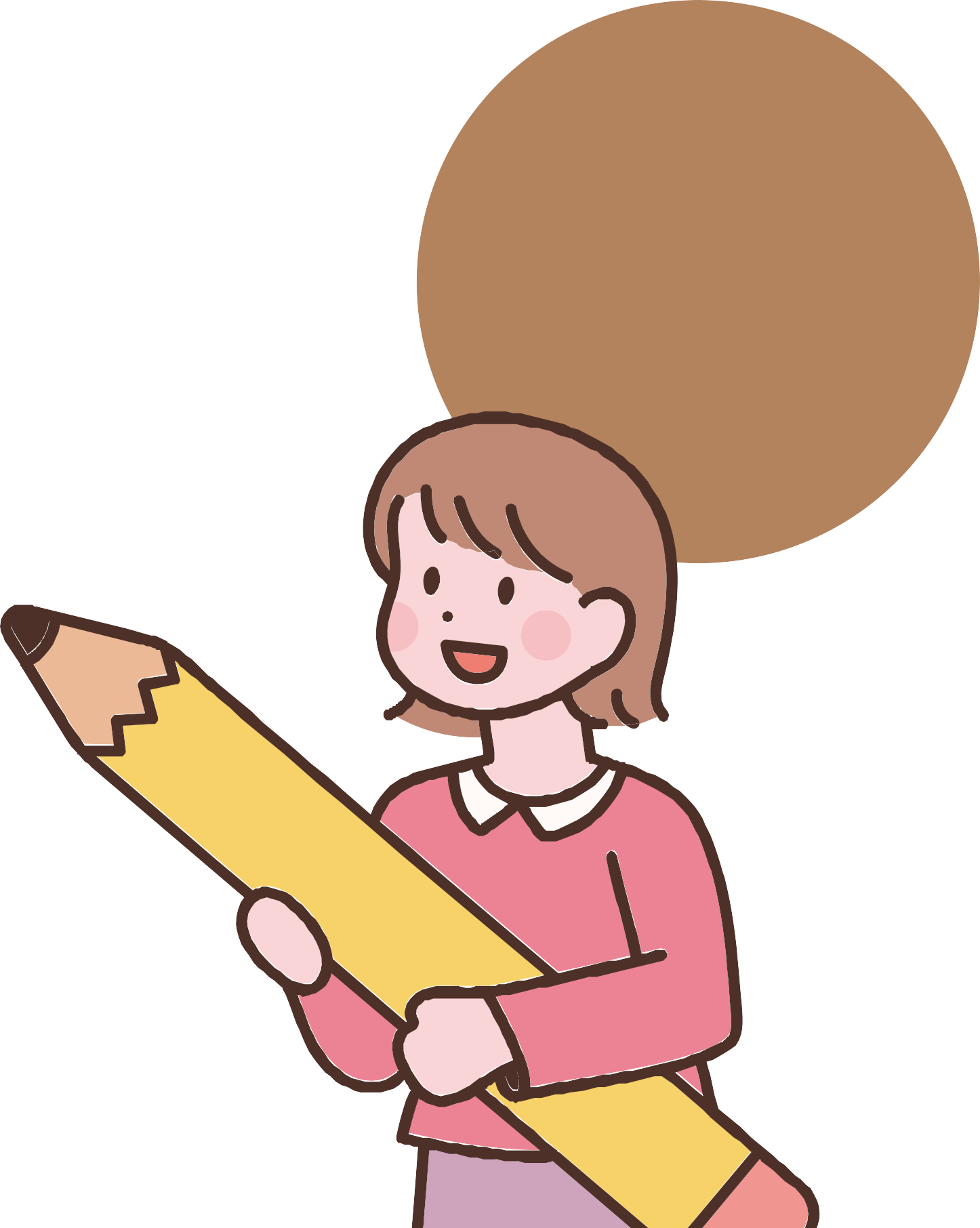 什麼是詐騙？
老師說文解字的
【詐騙】釋義：欺詐騙取
【詐欺】釋義：作假欺騙
【騙取】釋義：用手段欺
騙而獲取
時間到了！！
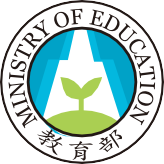 教育部 關心3
廣告
常見的詐騙手法
大專校院常見的有…
解除分期付款詐騙(ATM)
中小學常見的有…
假網路拍賣(購物)
一般購物詐欺   (偽稱買賣)
交友詐騙
遊戲點數(含虛擬 寶物)詐欺
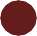 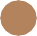 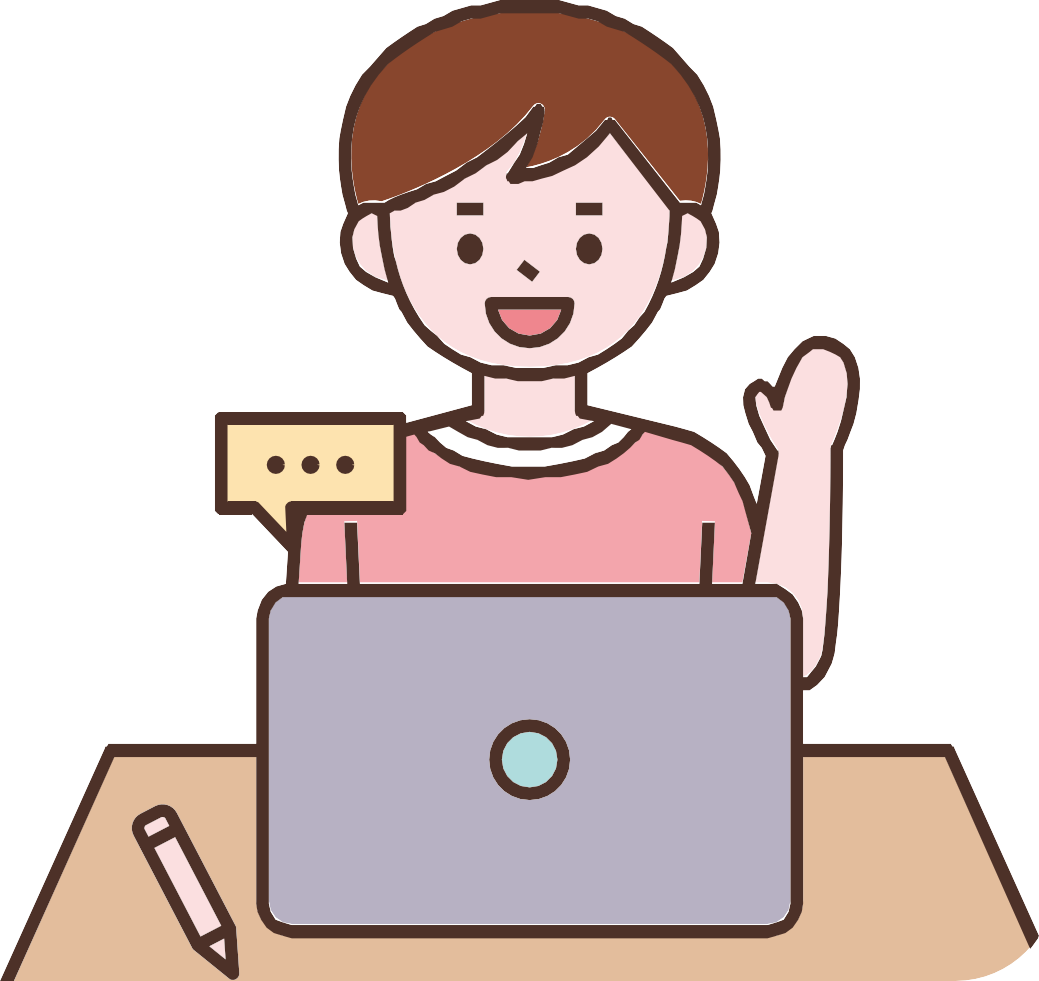 投資詐欺
海外打工詐騙
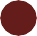 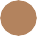 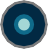 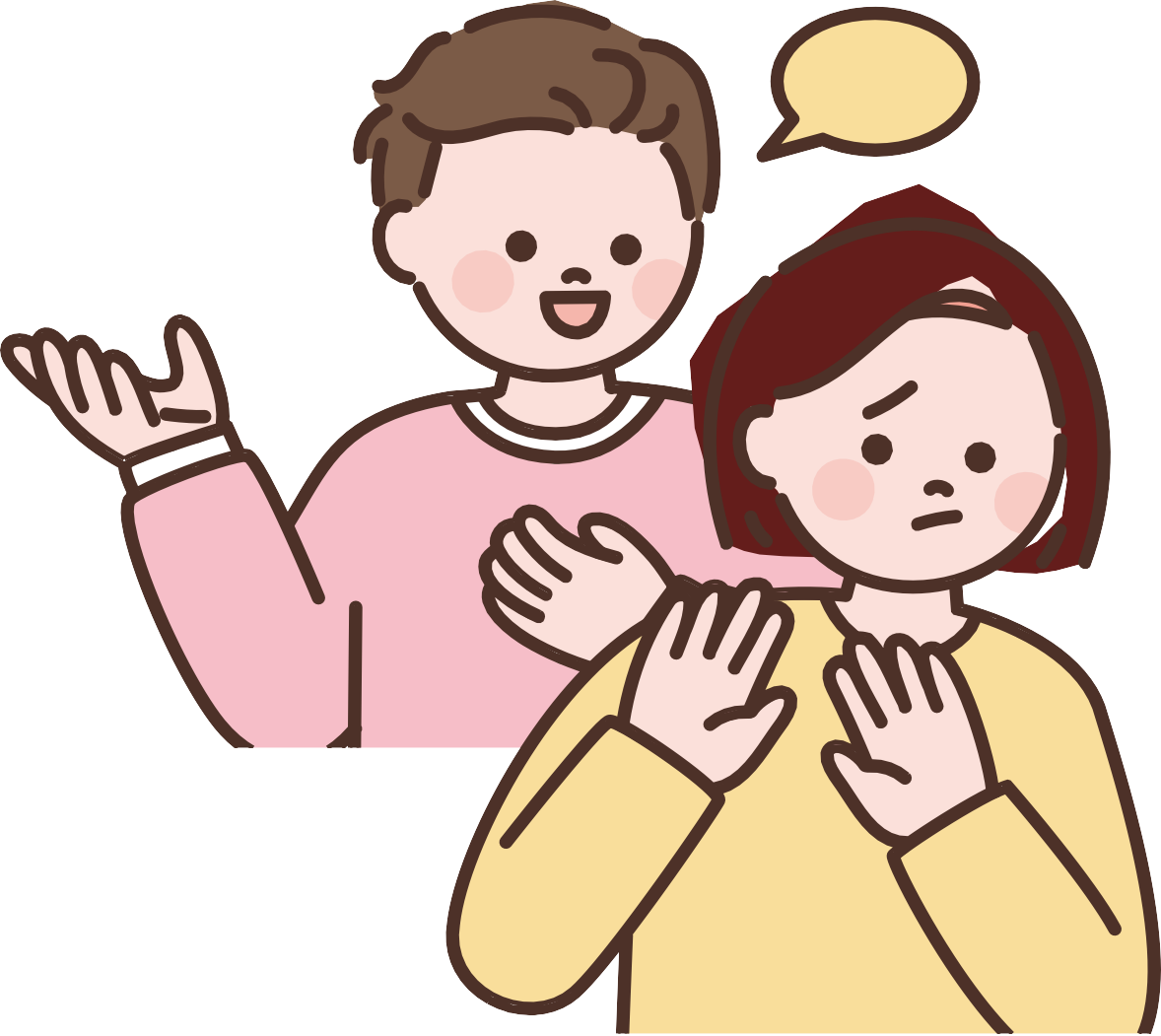 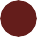 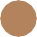 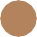 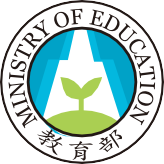 教育部 關心3
廣告
一不小心就可能遭到詐騙了嗎？
詐
保證獲利	海外代購	包機票
沒有風險	親友團	免經驗  穩賺不賠	包吃	工作輕鬆
高薪工作	包住	快速致富
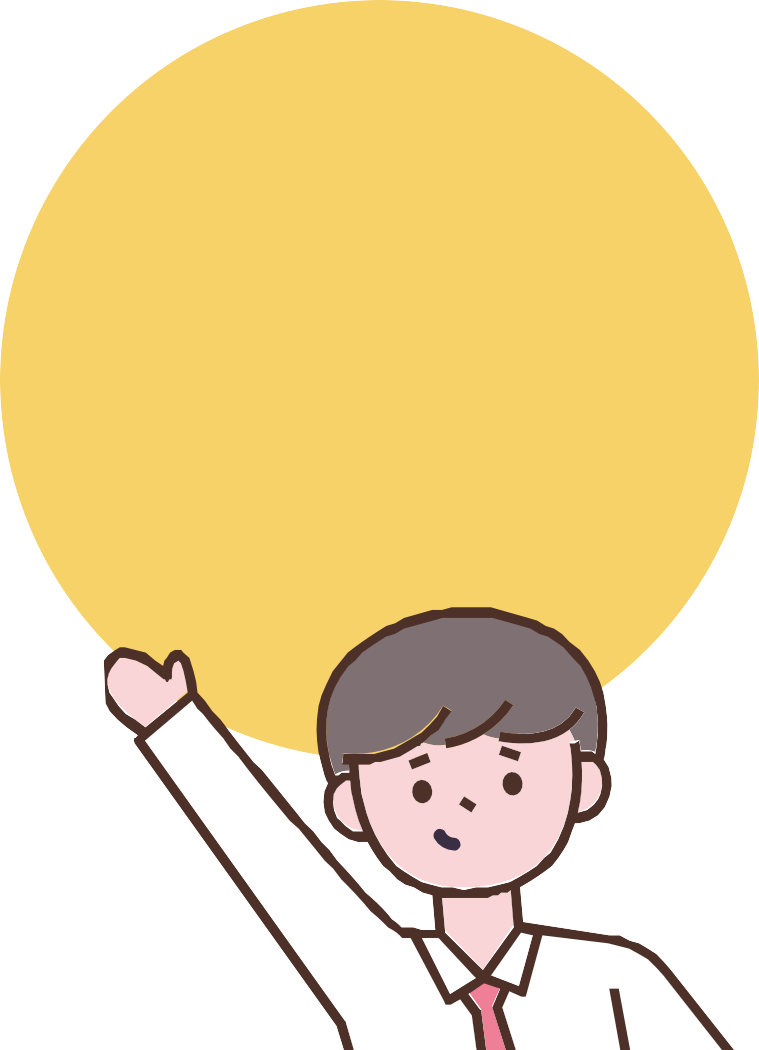 天底下
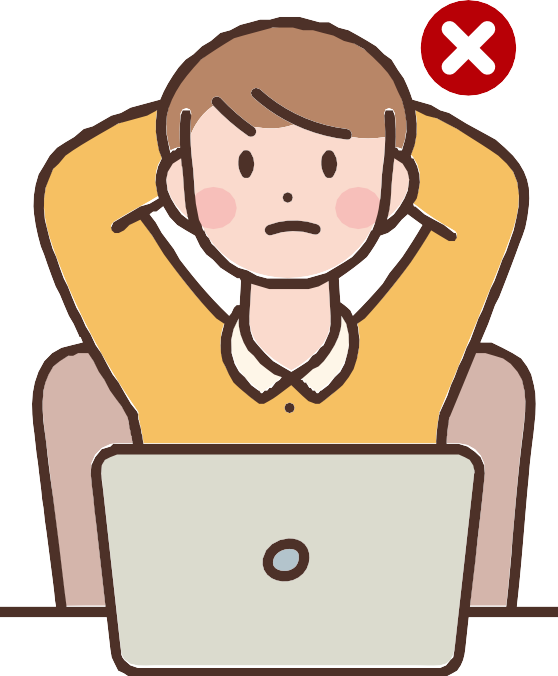 有這麼好康
的事嗎？
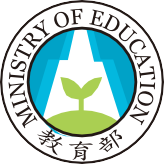 教育部 關心3
廣告
參加詐騙集團唬人的後果？
詐欺罪的構成要件
將觸犯刑法的
行為人有主觀的不法意圖
被害人誤信不實資訊處分財產
行為人有主觀的心態故意	行為人傳遞不實資訊（詐術） 取得財產和損失財產間有關聯
詐欺罪！
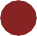 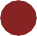 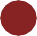 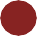 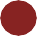 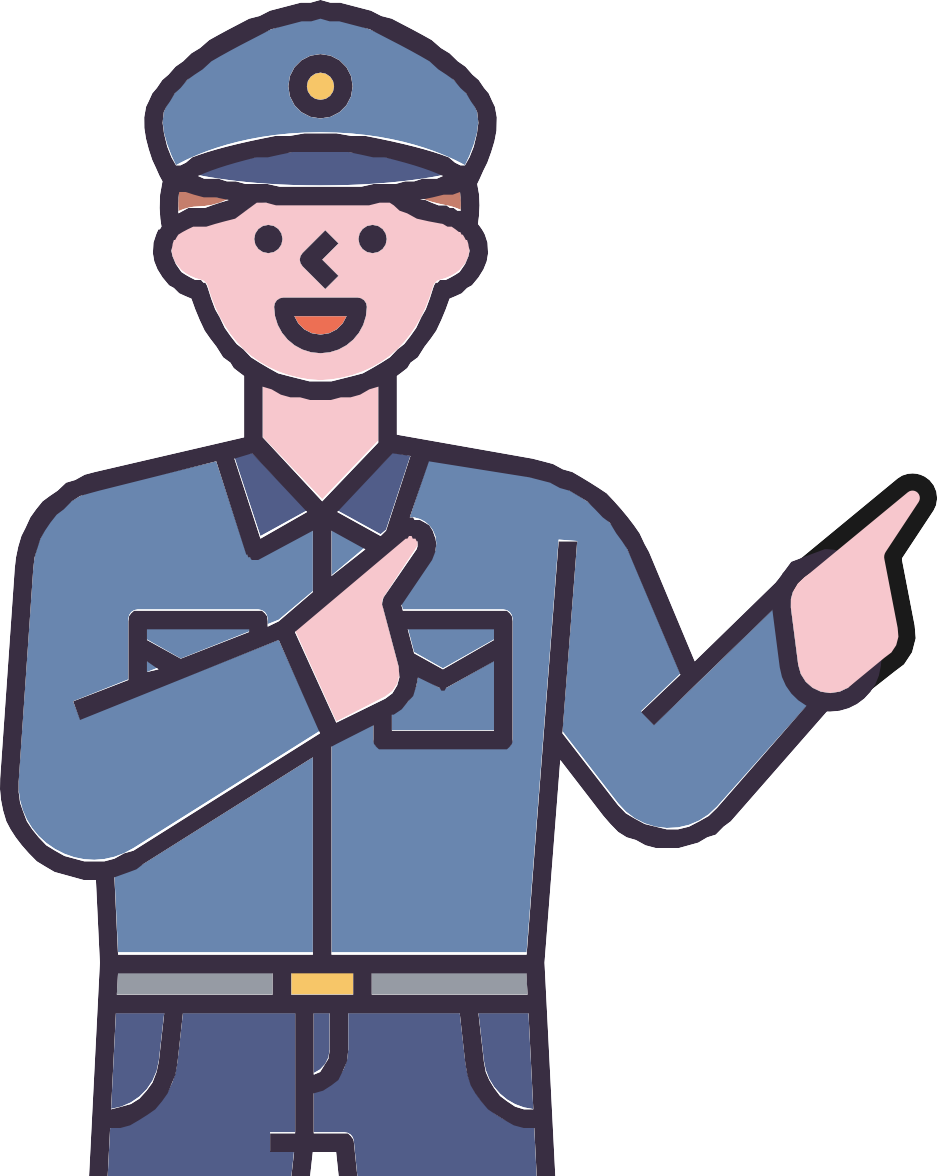 詐欺罪的後果
第339-4條（加重詐欺罪）
處1年以上7年以下有期徒刑，得併科100萬元以下罰金。
第341條（準詐欺罪）
處5年以下有期徒刑、拘役或科或併科50萬元以下罰金。
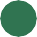 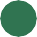 第339-3條（電腦設備詐欺）
處7年以下有期徒刑，得併科70萬元以下罰金。
第339-2條（自動付款設備詐欺）
處3年以下有期徒刑、拘役或30萬元以下罰金。
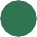 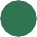 第339-1條（收費設備詐欺）
處1年以下有期徒刑、拘役或10萬元以下罰金。
第339條（普通詐欺罪）
處5年以下有期徒刑、拘役或科或併科50萬元以下罰金。
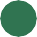 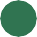 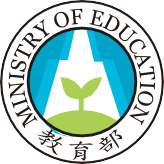 教育部 關心3
廣告
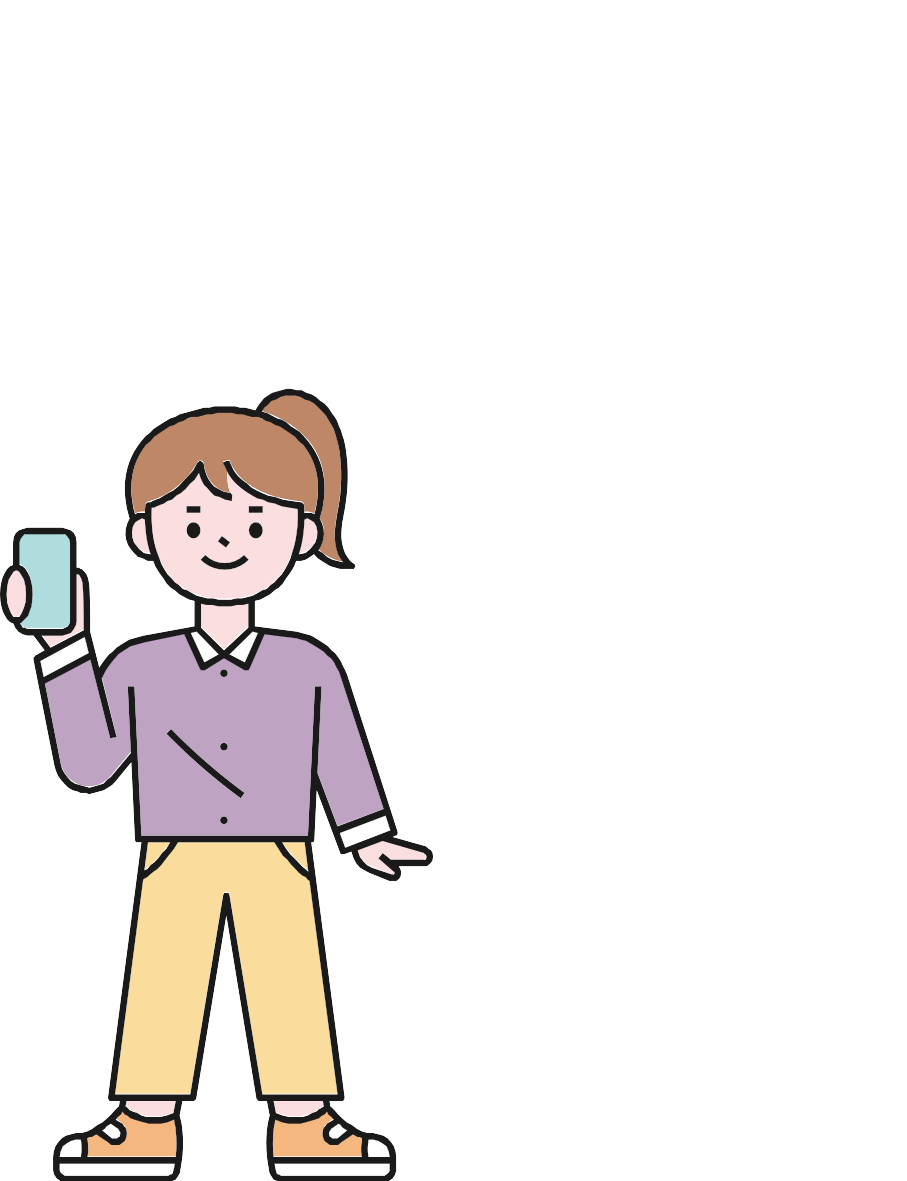 詐人之心不可有 防騙之心不可無
遇到詐騙行為
請撥打內政部警政署
165 反詐騙諮詢專線
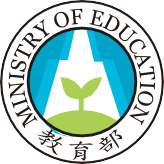 教育部 關心3
廣告